MURMURATION
Technology for sustainable tourism
#MURMURATION
Problem and Opportunity
Tourism at the crossroads: pressure on the environment and conservation potential

Problem
8% of GHG  and 70% of international air traffic
Pressure on local resources 
Increased pollution 
Biodiversity losses
Lack of accurate quantitative and qualitative metric data on the effects of tourism on sustainability (EU parliament, March 2021)

Opportunity
Impact - 10% of world GDP – 1 in 11 jobs across the globe

Stakeholders  - 250000+ potential target clients across the globe

Timing - On the 25th of March 2021, the European adopted a text to Strengthen: transition to sustainable, responsible and smart tourism

Timing – on the 19th of June 2023 the French government proactively detailed a national strategy to manage tourism flows, imposing observation of environment impact

Size – Market estimated at 1B€ YRR
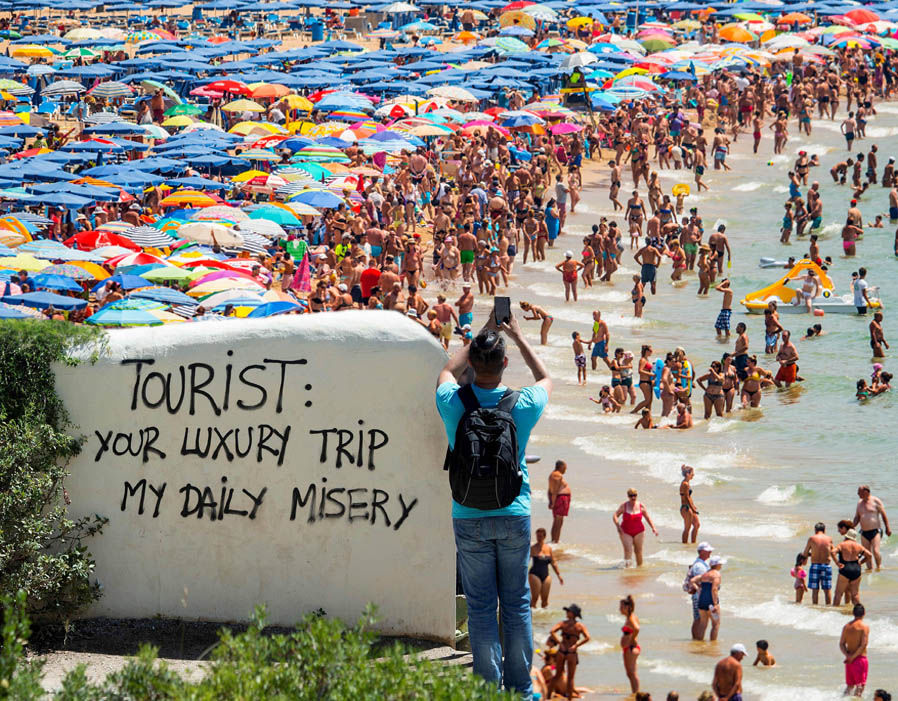 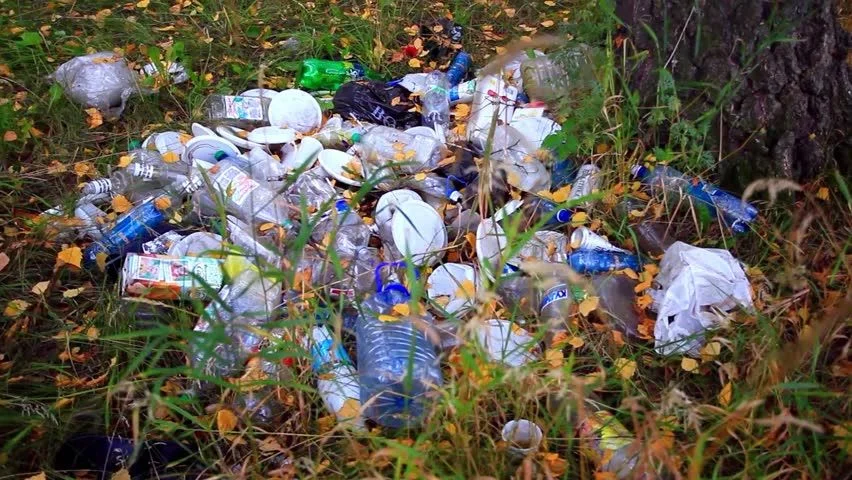 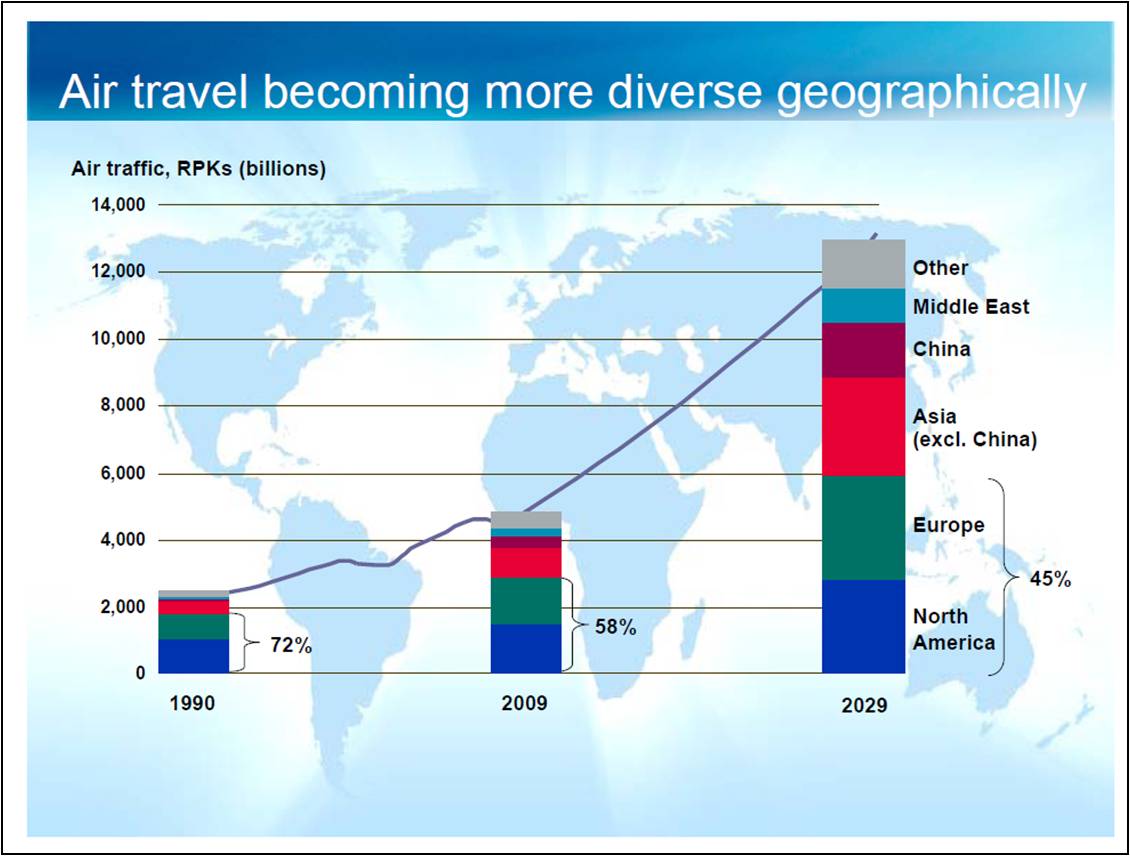 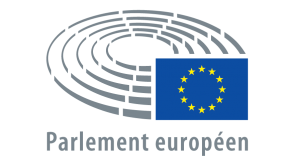 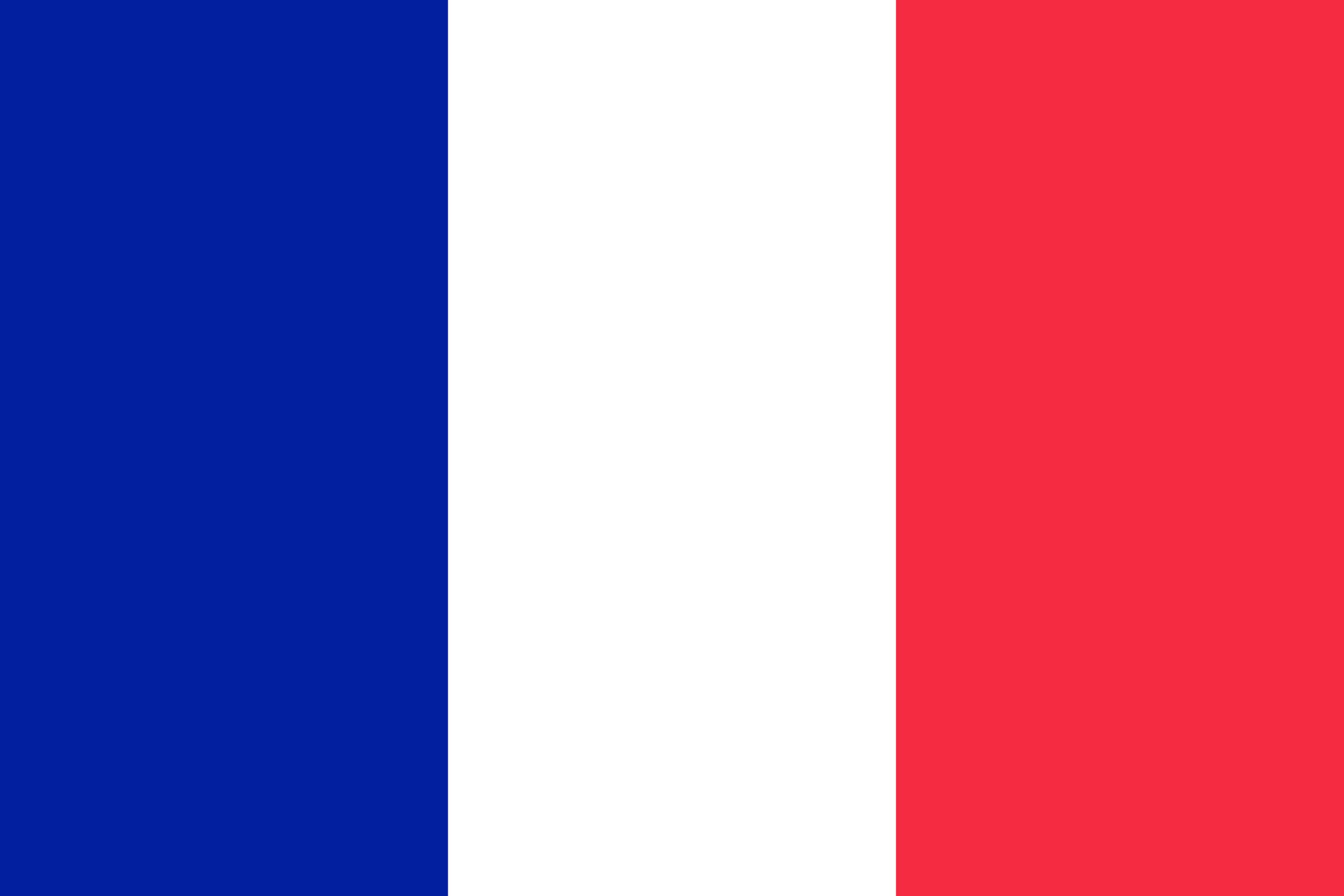 2
[Speaker Notes: Expliquer les indices agrégés - CO2 : 3 km / 2 mois – s’inscrit sur le long terme , pas d’impact sur le santé – orienté climat global.  Potentiel d’une forêt à séquestrer du CO2 – mesure de l’évolution impotant.]
#MURMURATION
Identity record
Our references
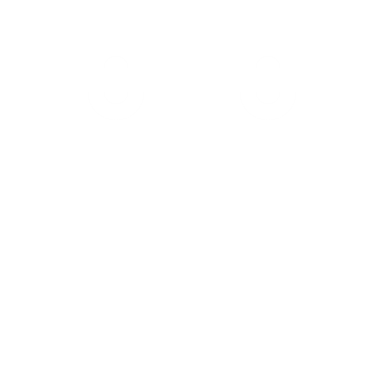 Founded in march 2019
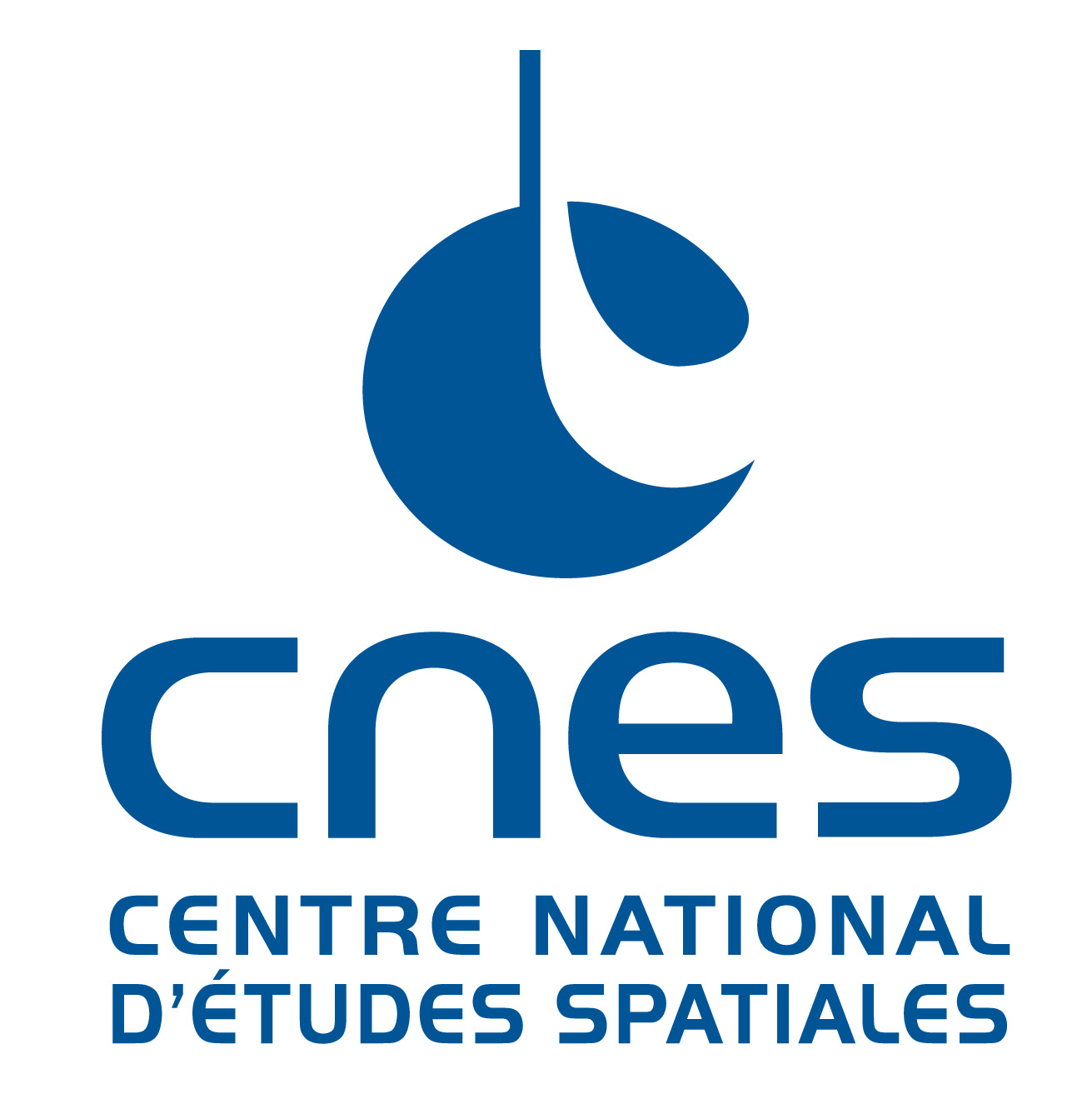 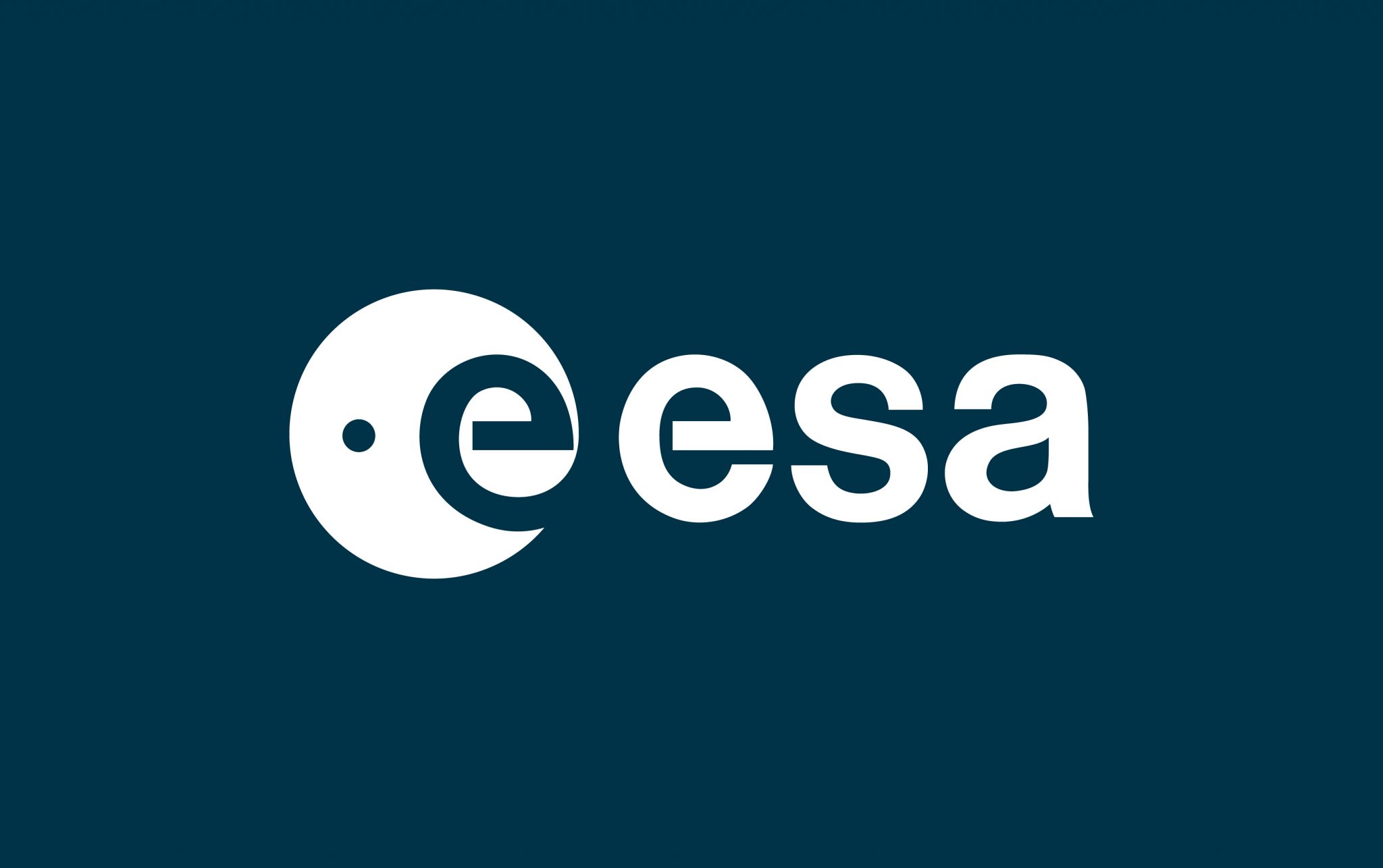 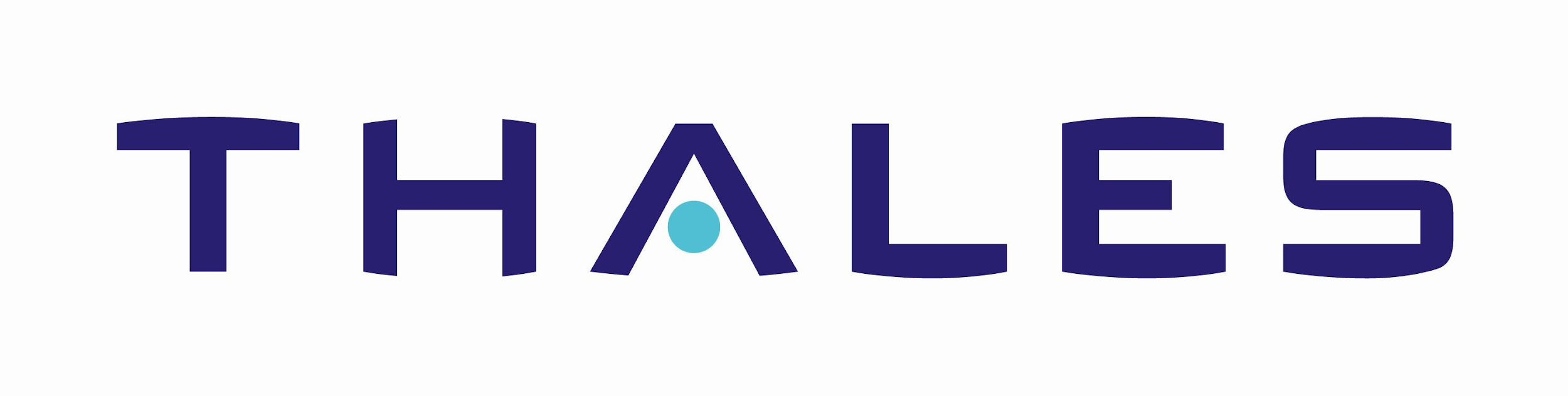 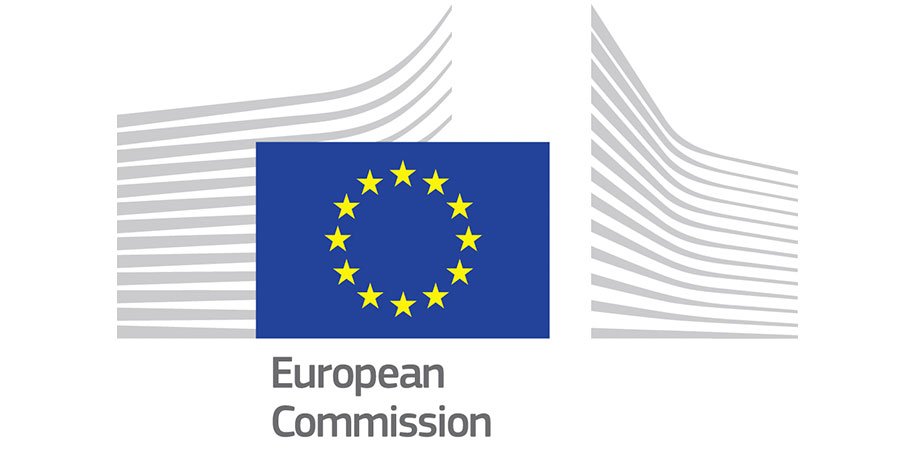 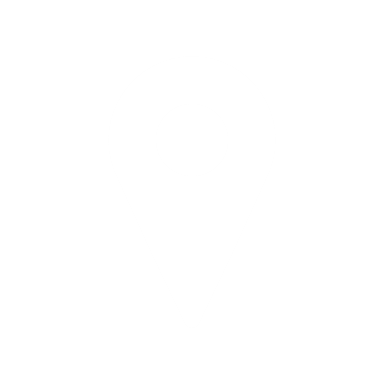 Based in Toulouse, La Cité
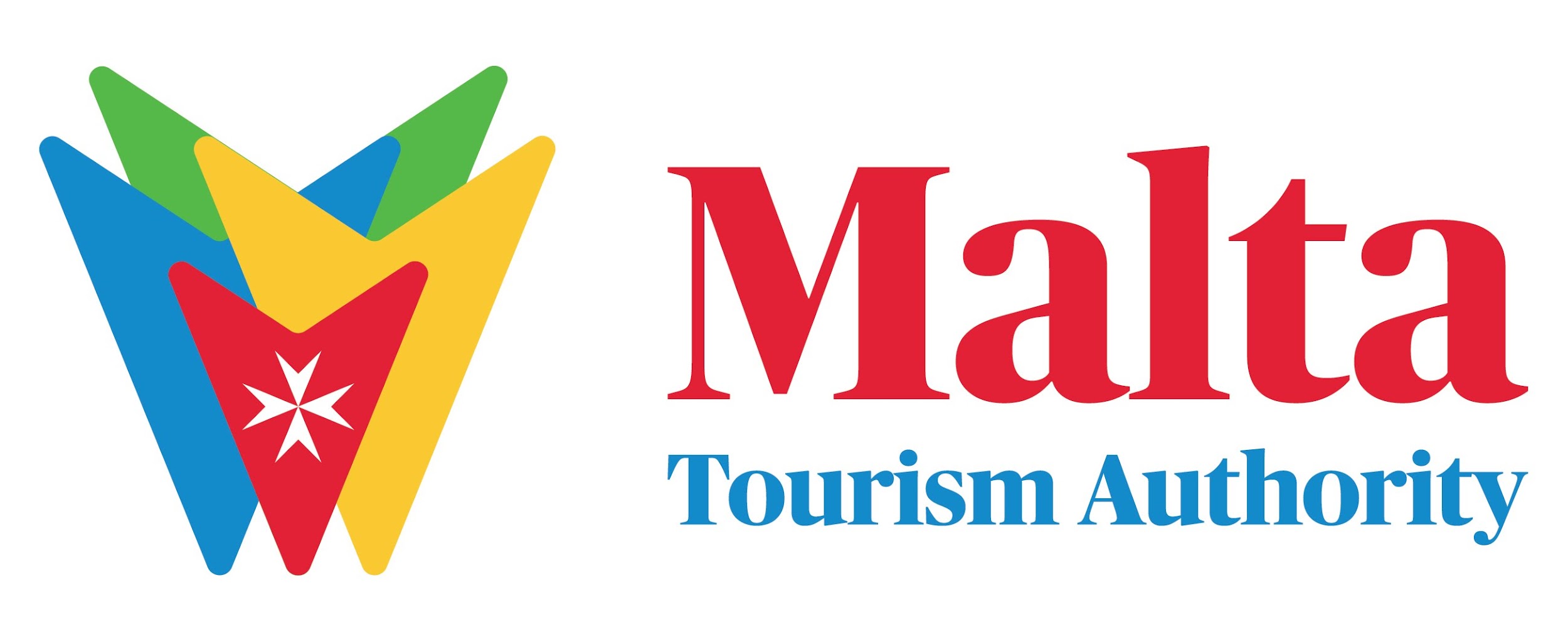 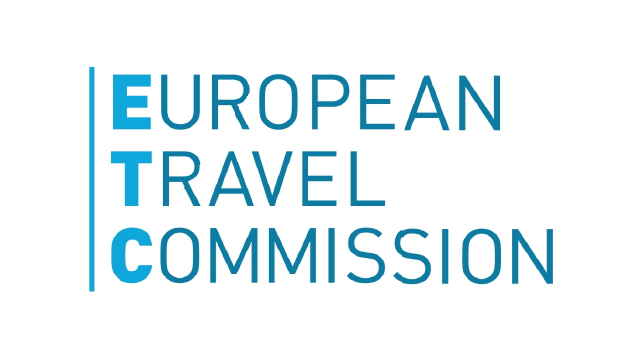 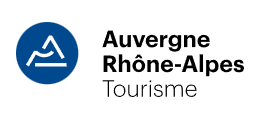 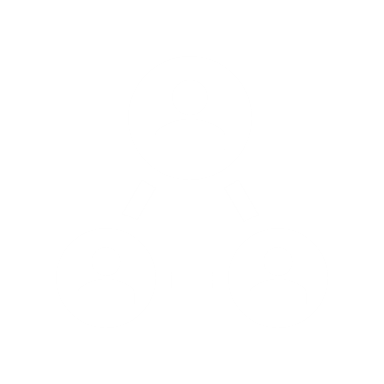 20 employees
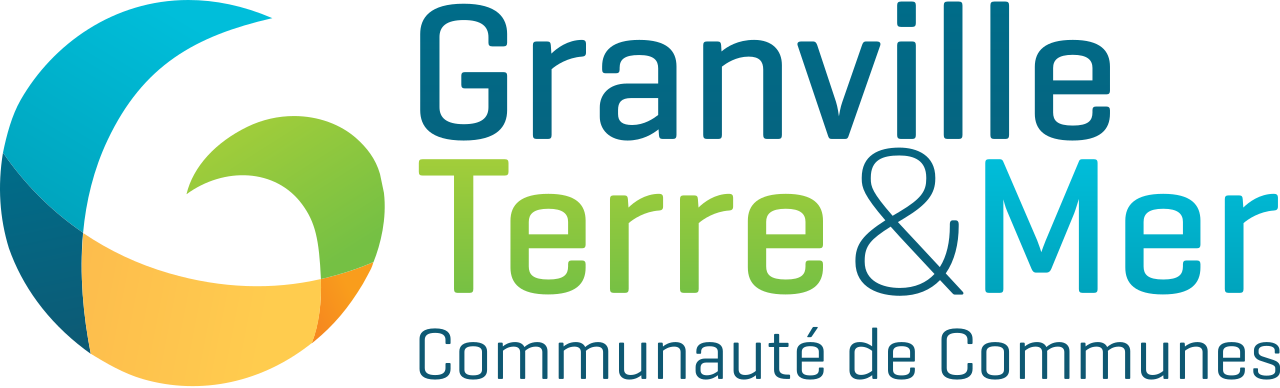 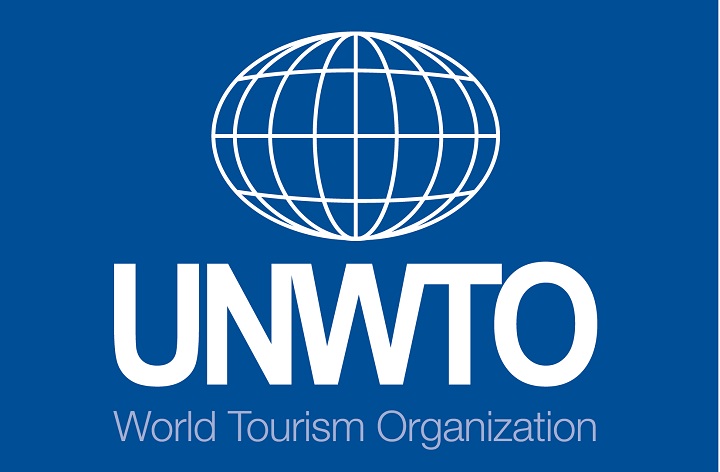 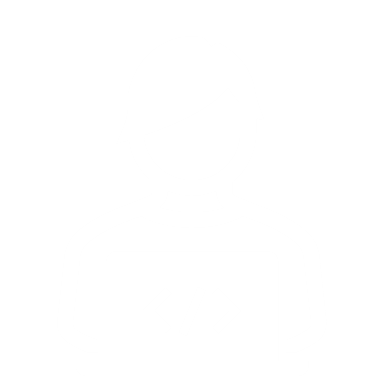 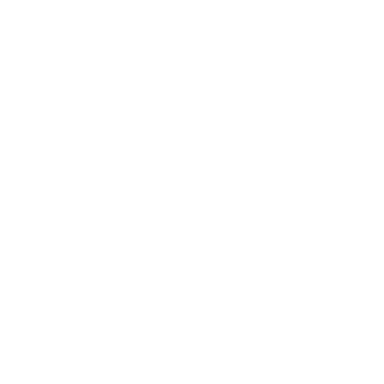 An engineering team of 
21 persons
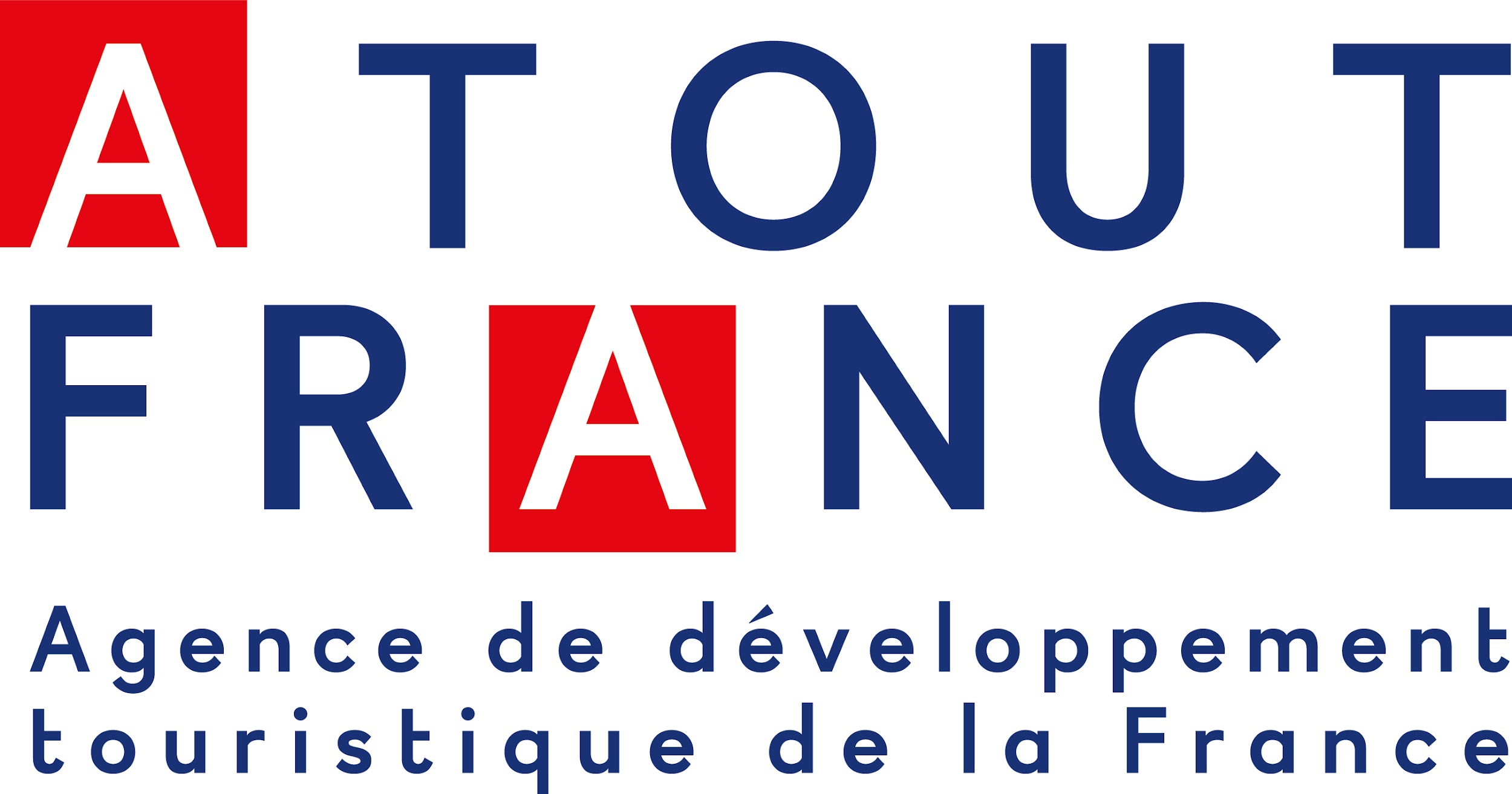 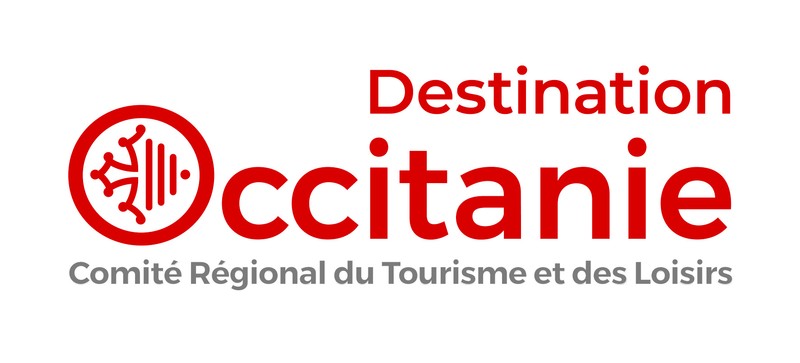 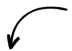 Winner of the Awake Tourism Challenge, in the «Tourism Tech for Good » category
3
#MURMURATION
Innovation: satellite data
MURMURATION uses satellite data and artificial intelligence to calculate indicators dedicated to monitoring sustainable development. Past, present and future, anywhere on the planet.
Historical study or at a given time to highlight the evolutions and policy impacts.

Coverage of the whole globe allowing benchmarking of best practices.
Indicators based on satellite earth observation data from the European Copernicus program.
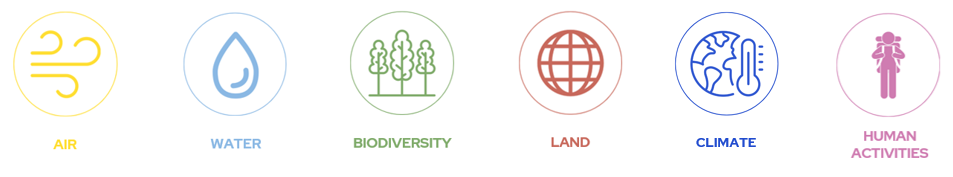 4
[Speaker Notes: Expliquer les indices agrégés - CO2 : 3 km / 2 mois – s’inscrit sur le long terme , pas d’impact sur le santé – orienté climat global.  Potentiel d’une forêt à séquestrer du CO2 – mesure de l’évolution impotant.]
#MURMURATION
Measures to understand and support decision making
USE CASES
CATALOGUE
TOOLS
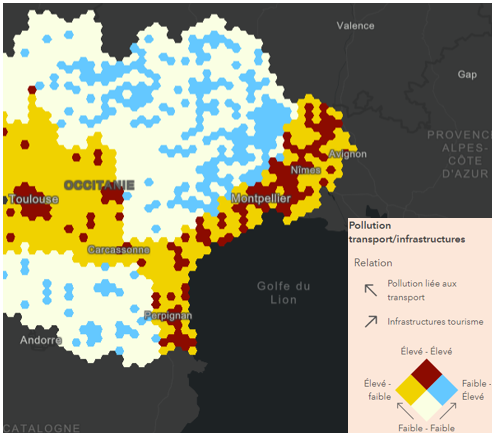 DASHBOARDS
ENVIRONMENTAL INDICATORS
Impact of tourism on air quality
Online dashboard to explore the data produced, updated monthly.
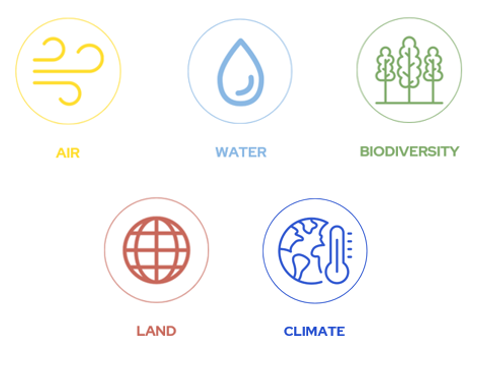 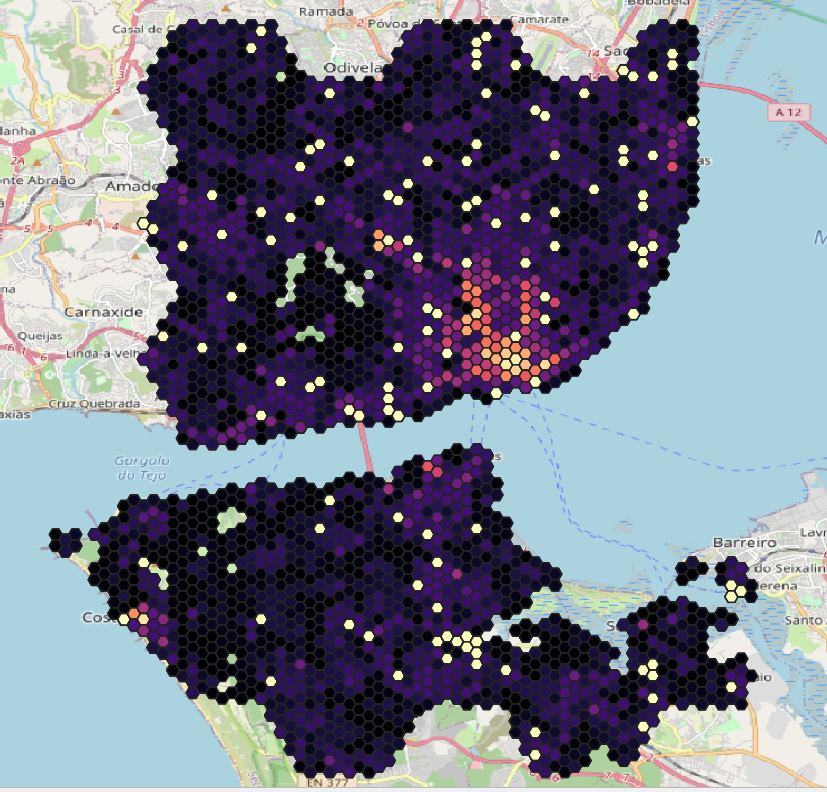 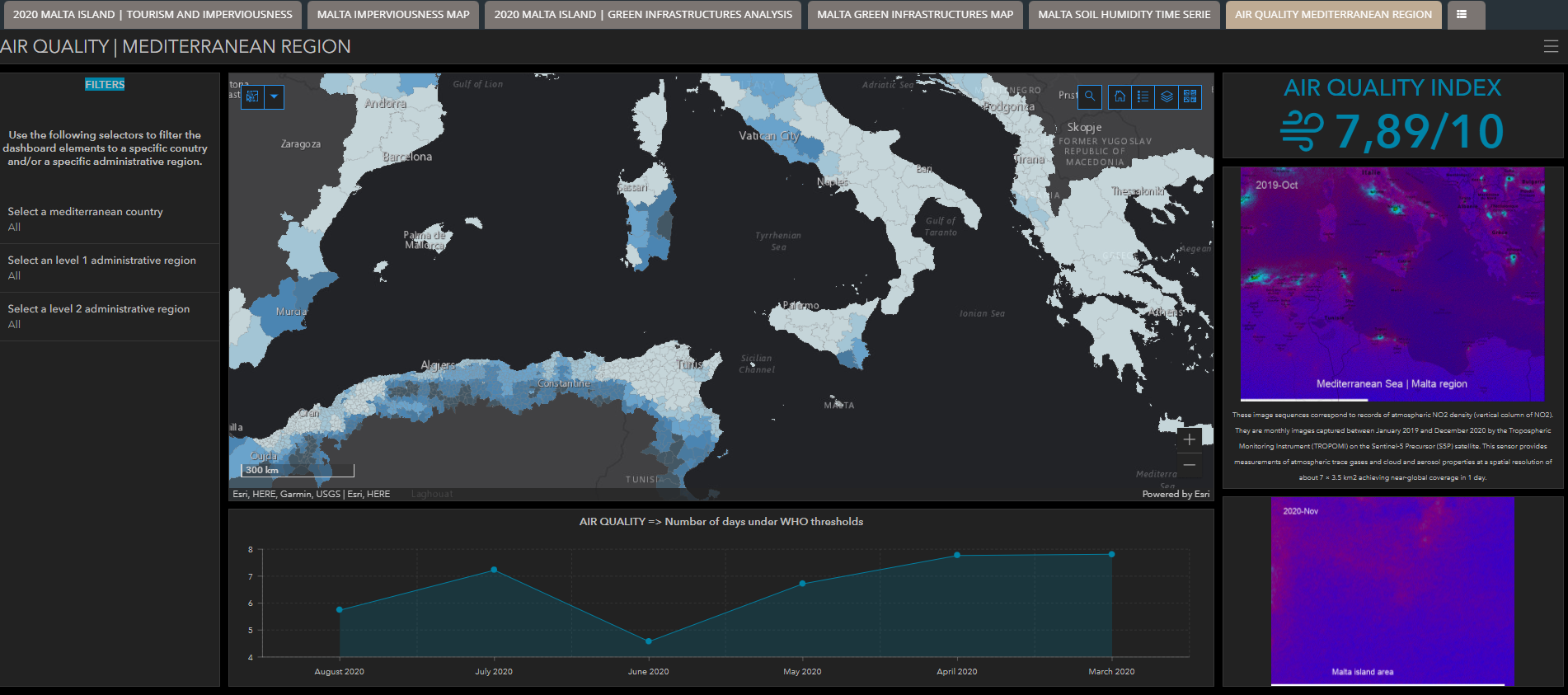 Urbanisation and tourism infrastructure
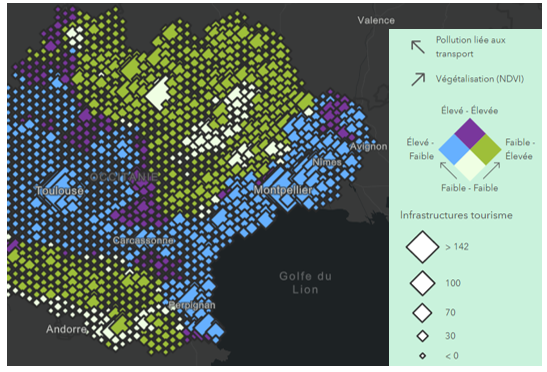 Sustainable tourism potential
SIMPLE WARNING SYSTEM
Sending an alert (e.g. by e-mail) when a threshold is exceeded
HUMAN ACTIVITY INDICATORS
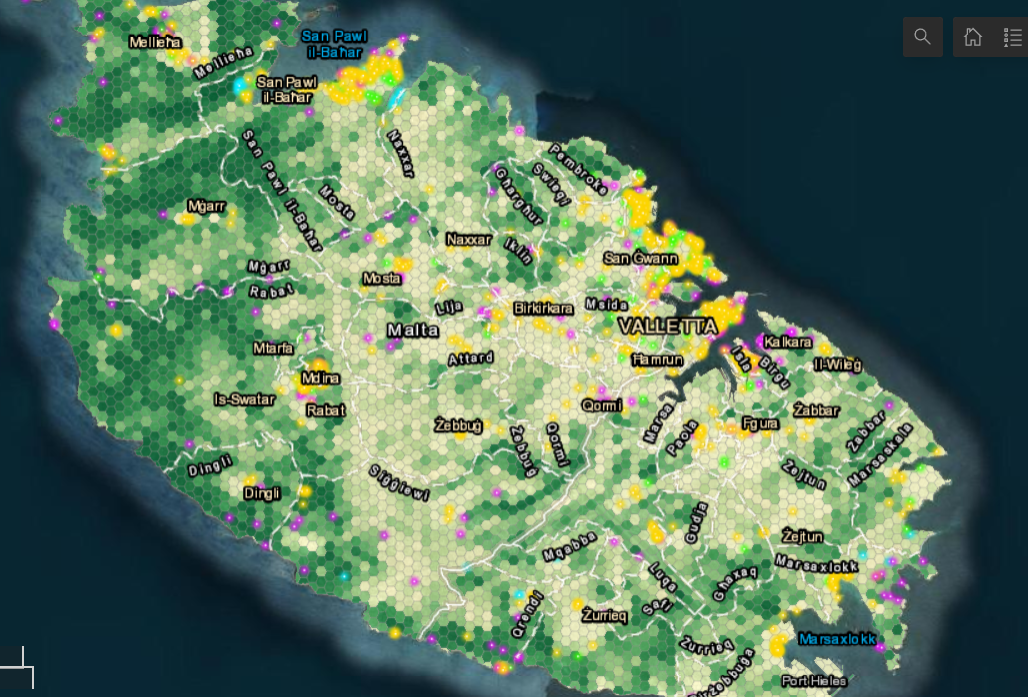 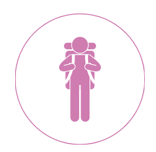 RAW DATA
Environmental carrying capacity
In Excel, CSV, SHP or API format
5
[Speaker Notes: Expliquer les indices agrégés - CO2 : 3 km / 2 mois – s’inscrit sur le long terme , pas d’impact sur le santé – orienté climat global.  Potentiel d’une forêt à séquestrer du CO2 – mesure de l’évolution impotant.]
#MURMURATION
Murmuration Indicators
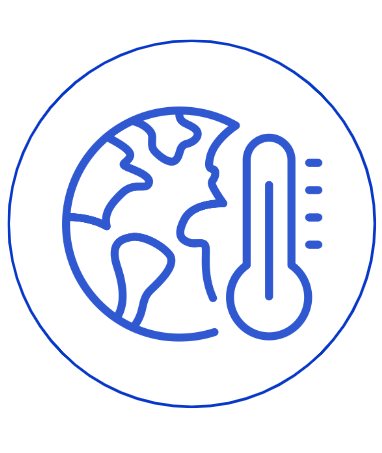 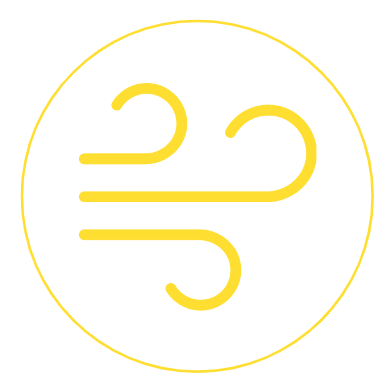 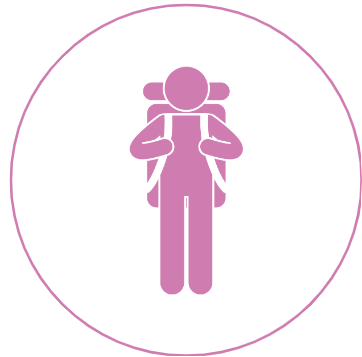 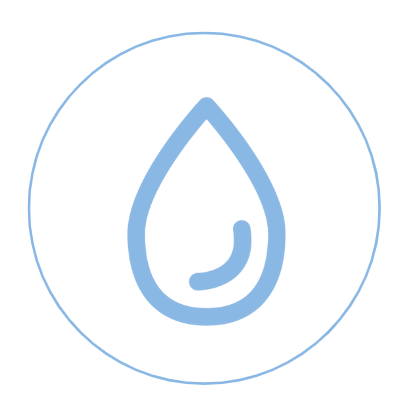 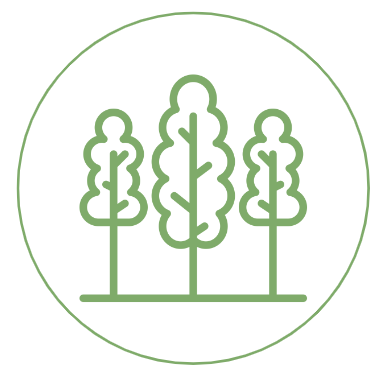 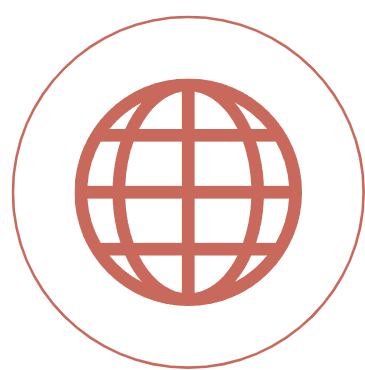 HUMAN ACTIVITIES
AIR
LAND
WATER
BIODIVERSITY
CLIMATE
Vegetation health 
Forest cover
Vegetation classification
Protected areas
Endangered species
Land use
Soil artificialization
Urban heat
Climate historical Data
Weather conditions Climate projections
Rising sea levels 
Snow cover projections
Tourist infrastructure
Tourist flows
Road infrastructure
Water quality

Aquatic coverage
Air pollutants
Aggregated Air 
Quality Indicator
Air Quality -
Super Resolution
6
[Speaker Notes: These indicators are related to water, air, biodiversity, infrastructures and tourism statistics]
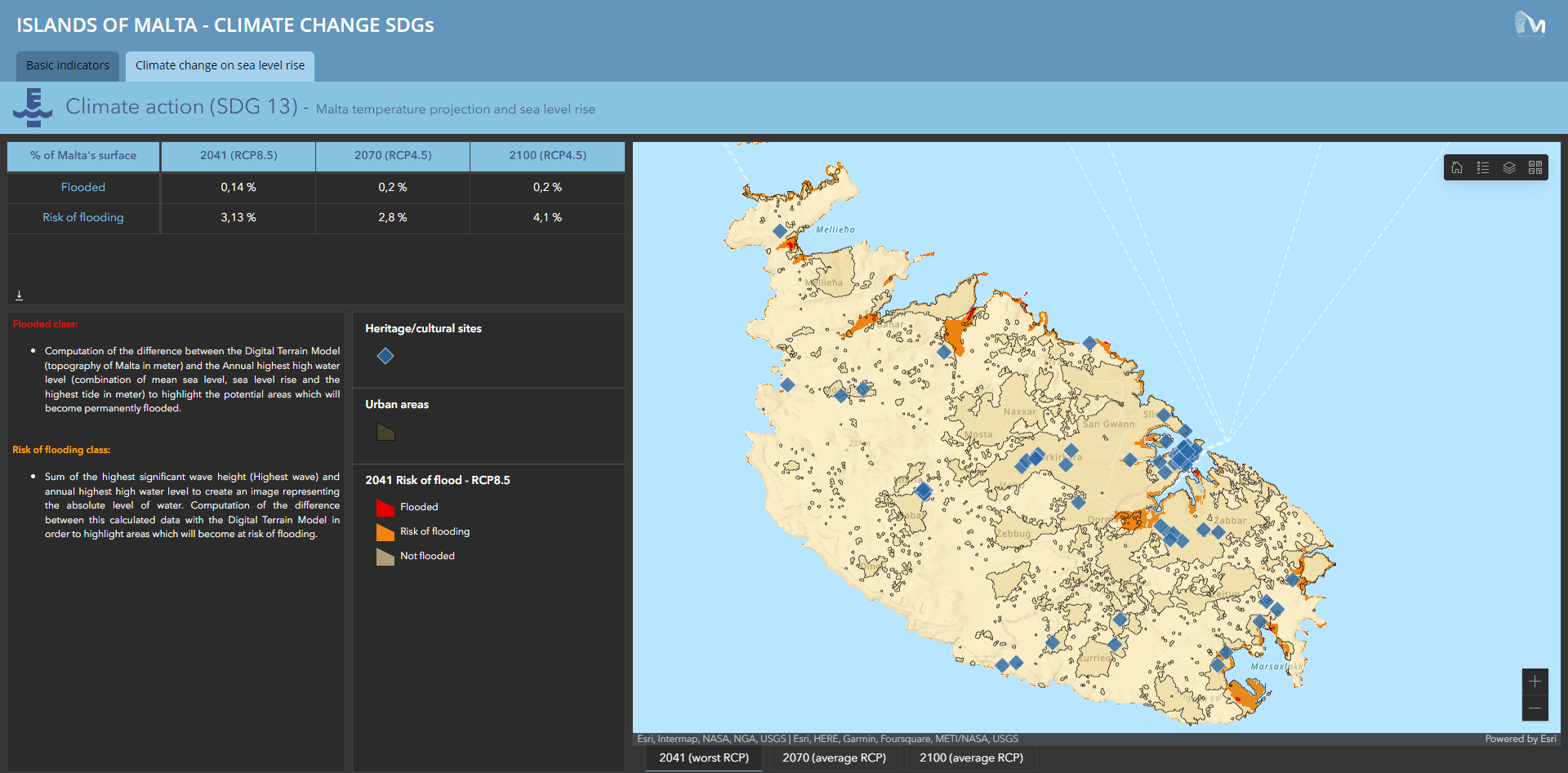 7
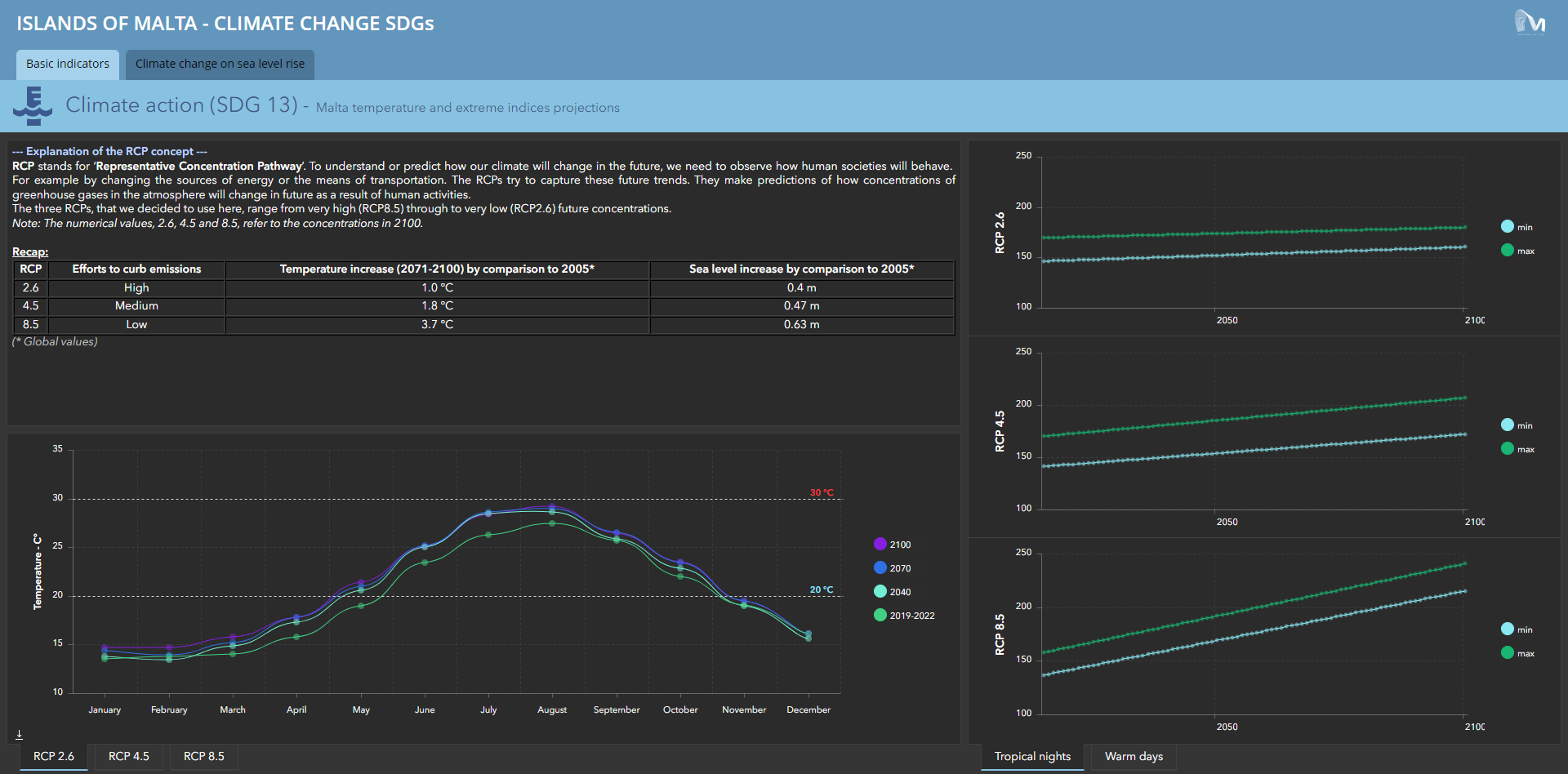 8
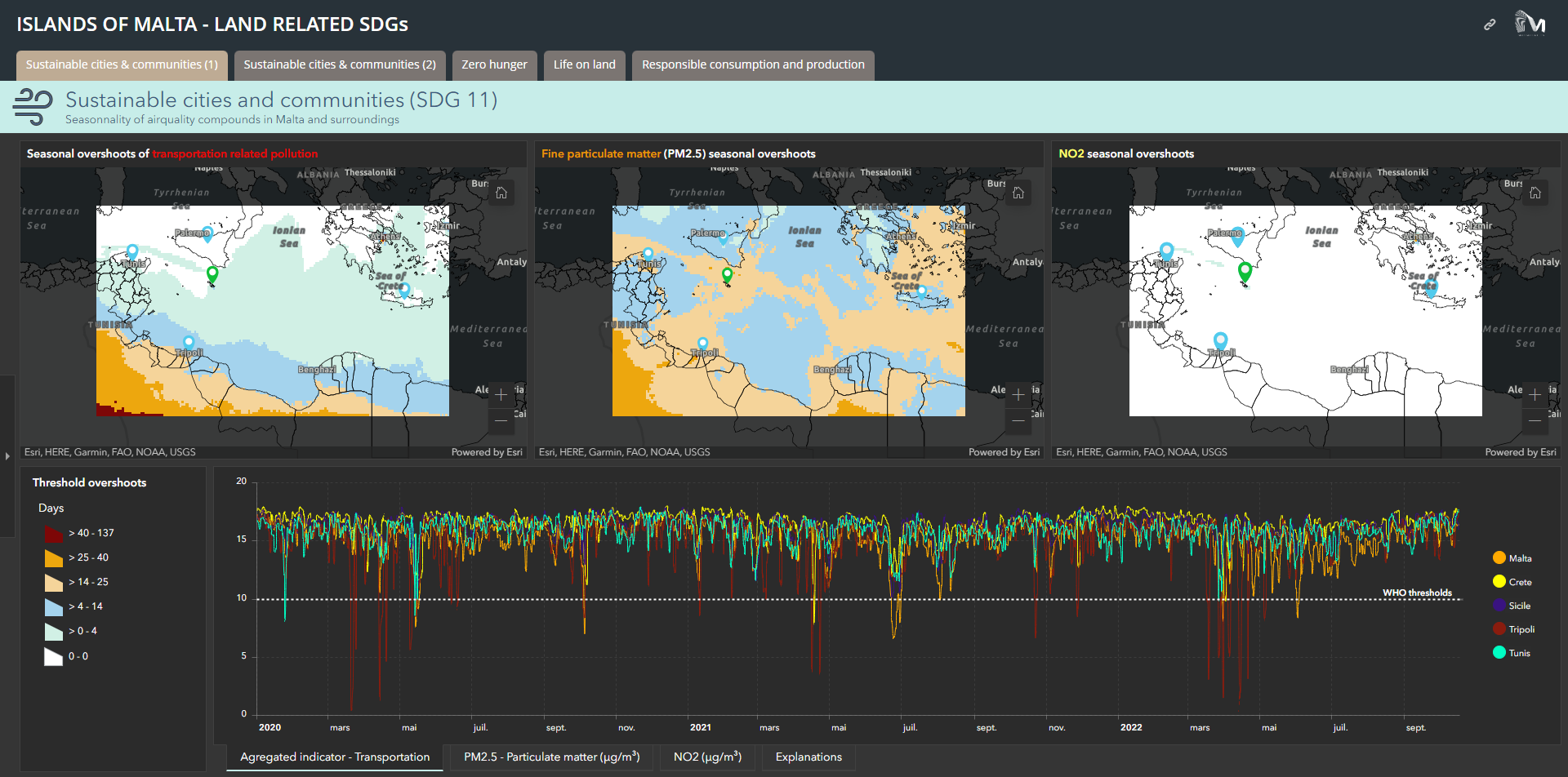 9
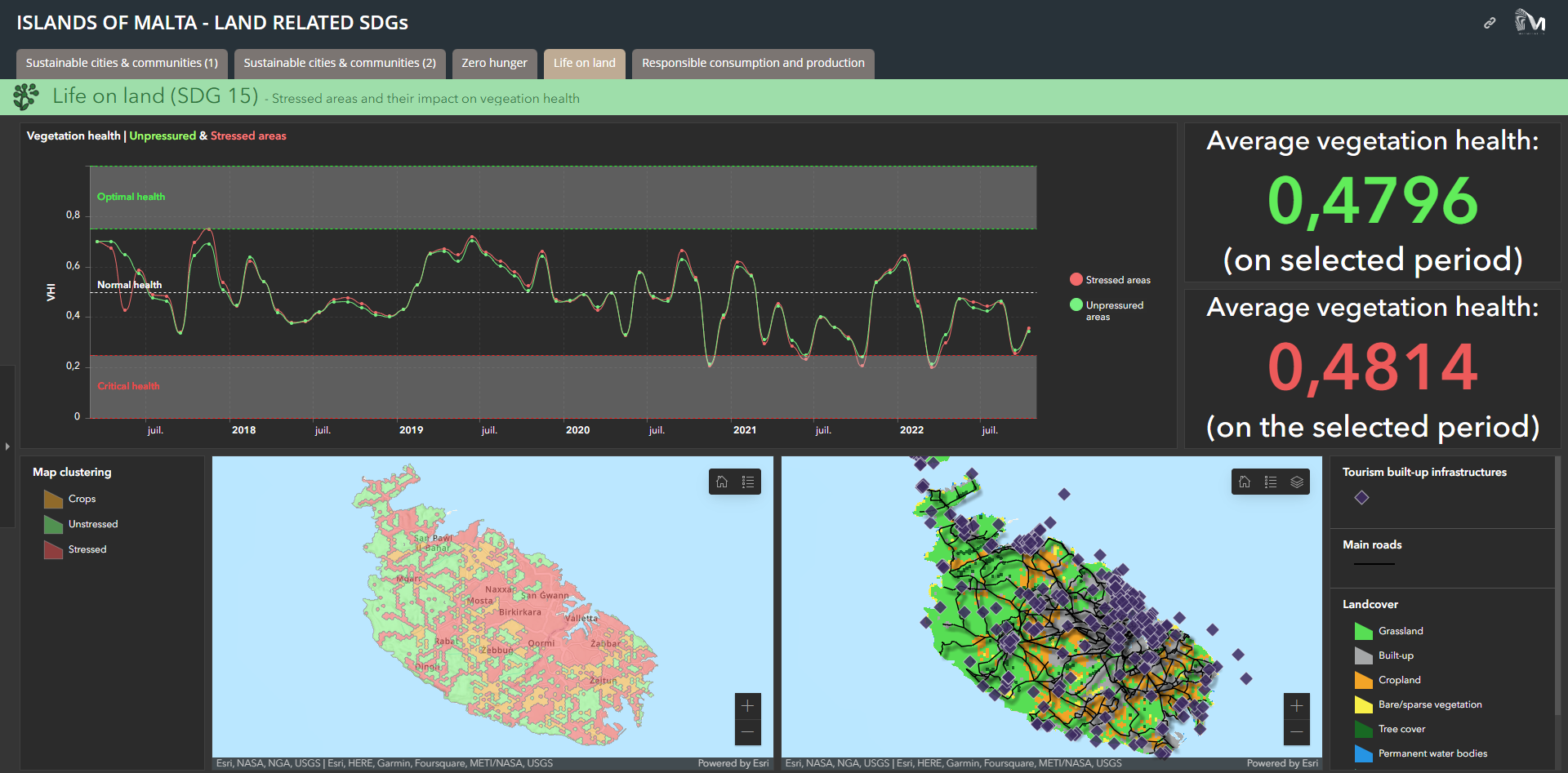 10
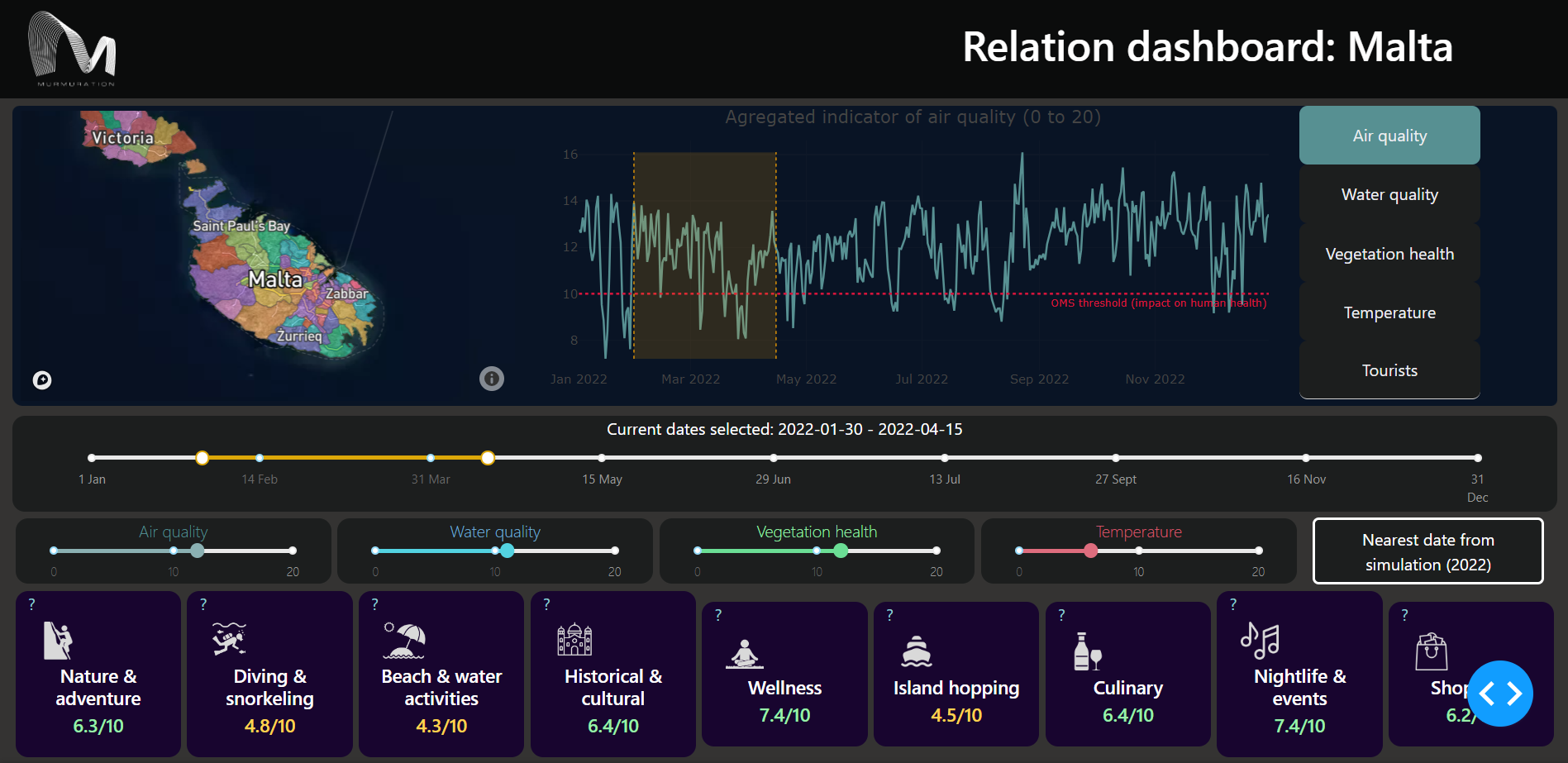 11
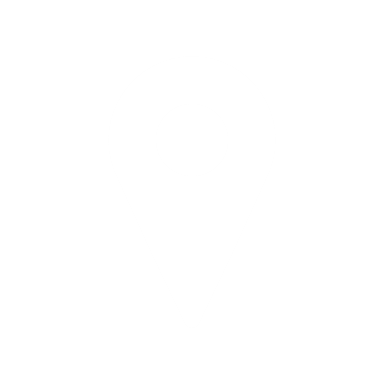 Tarek.habib@murmuration-sas.com
 murmuration-sas.com 
@Murmuration SAS
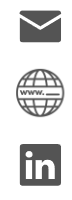